Magic tricks, Group testing and de Bruijn sequences
Junyi David Guo @ 2019 Cross-strait
Joint work with Chao Yang and Hsiang-Chun Hsu
Group testing
Pooling design
Nonadaptive
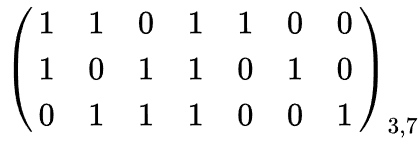 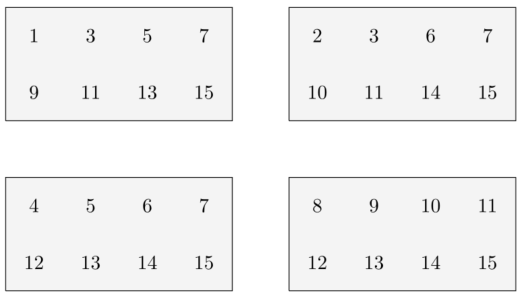 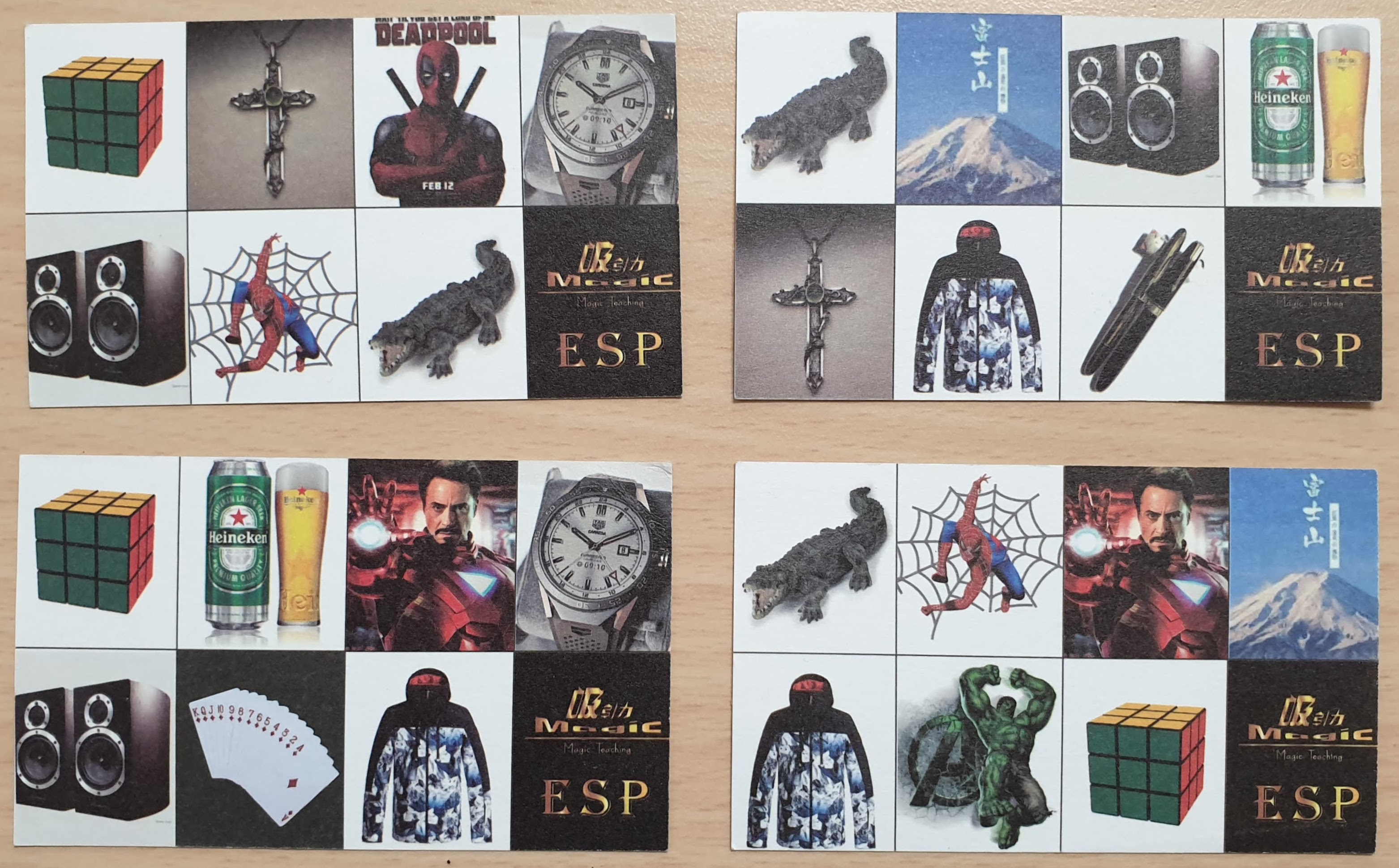 Question 1:
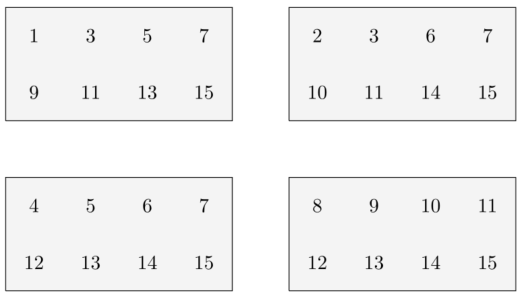 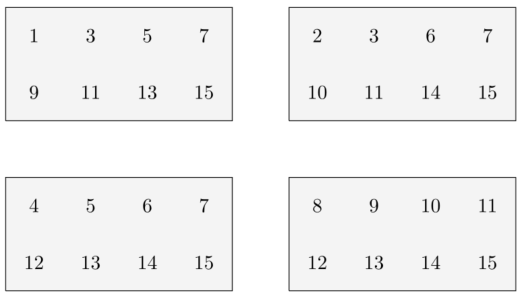 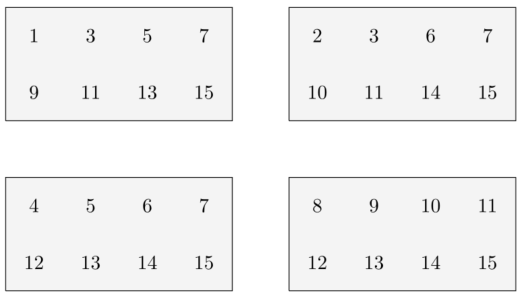 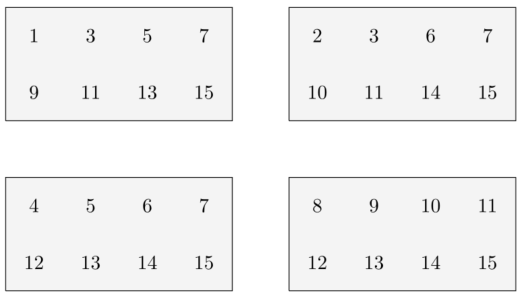 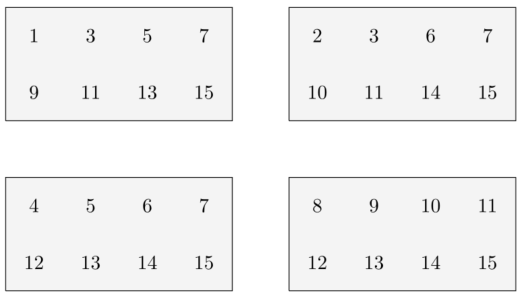 Theorem 1
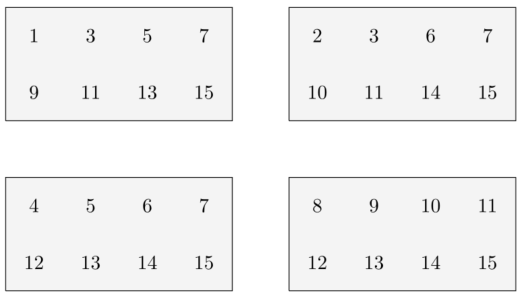 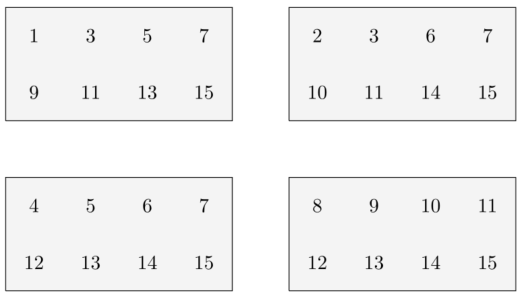 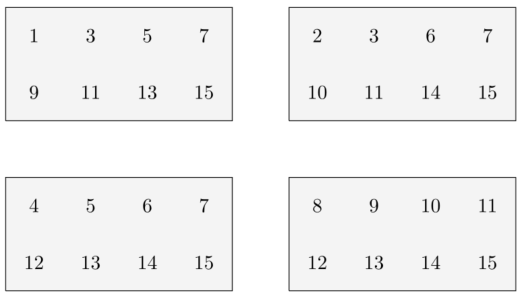 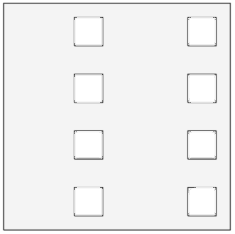 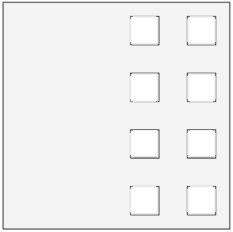 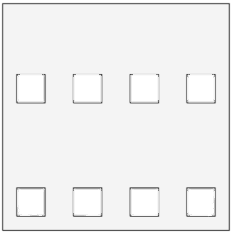 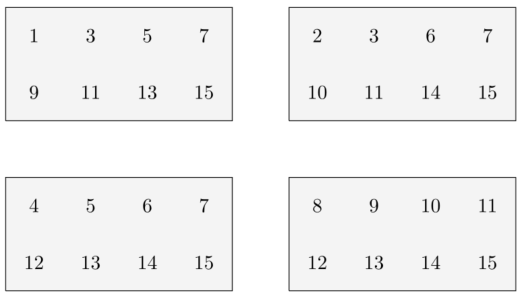 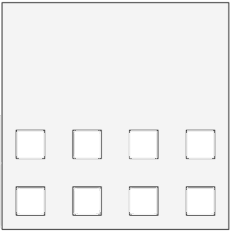 Question 2:
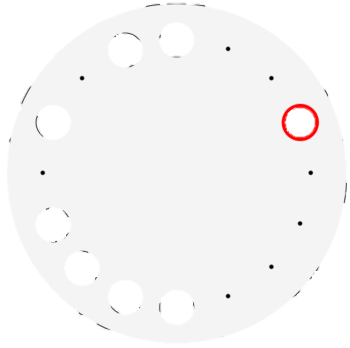 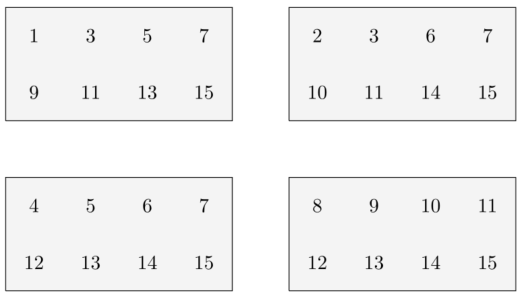 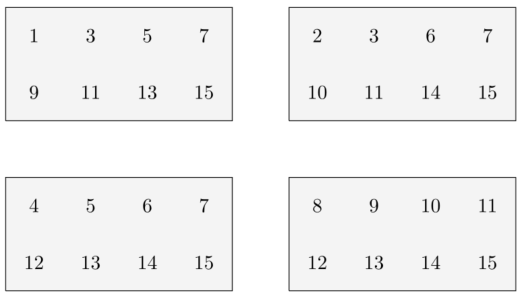 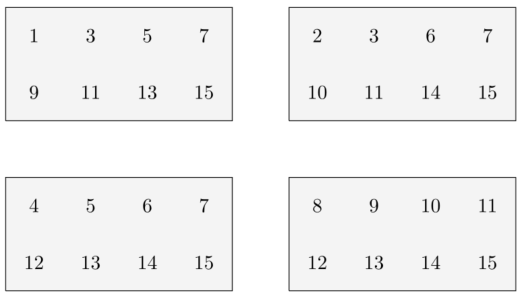 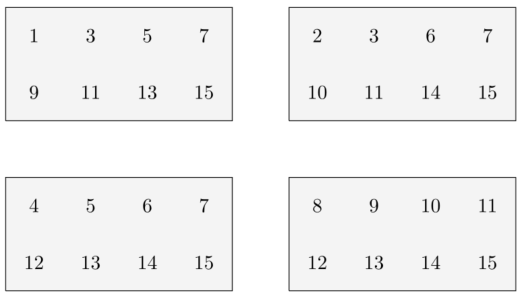 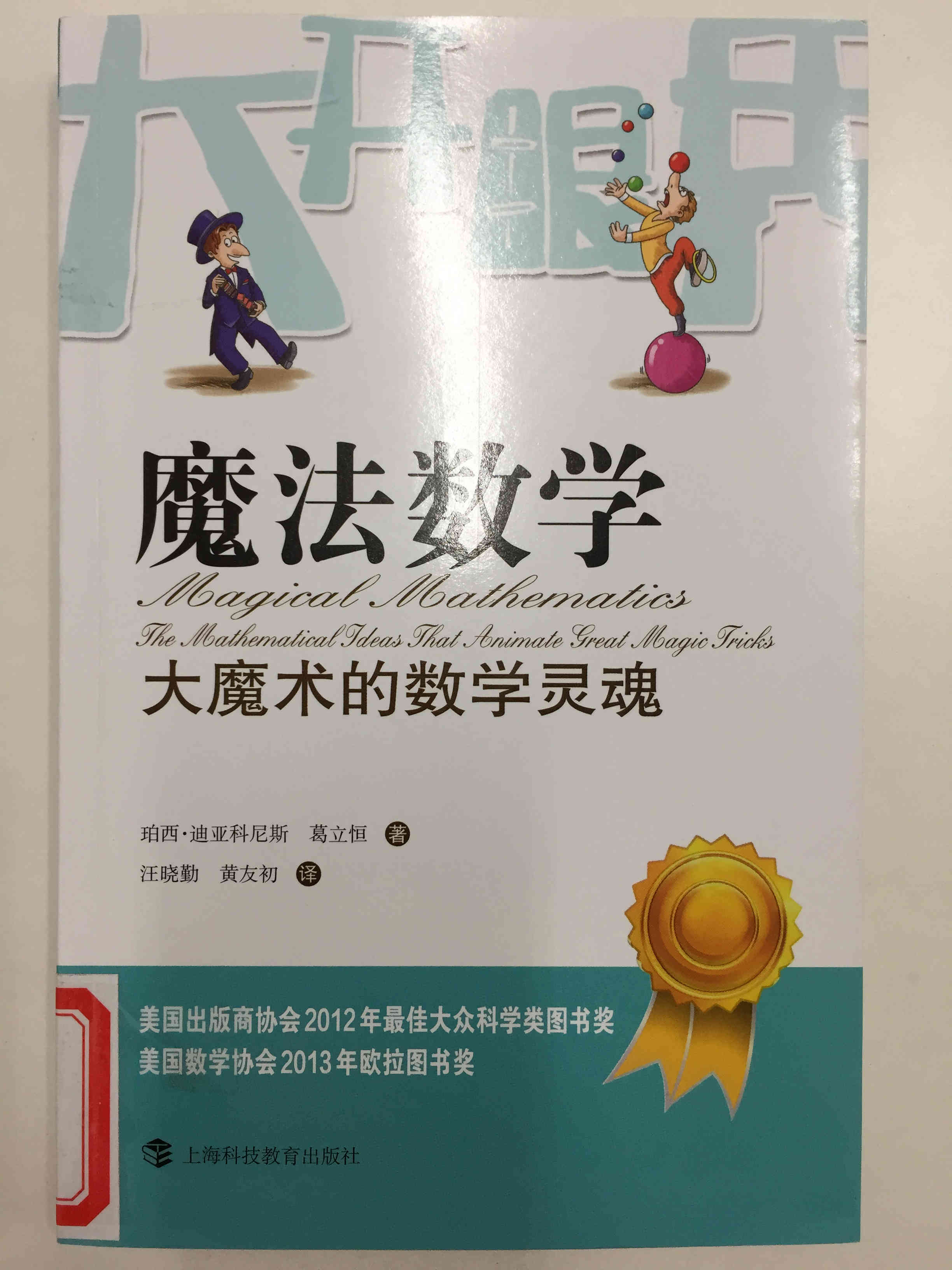 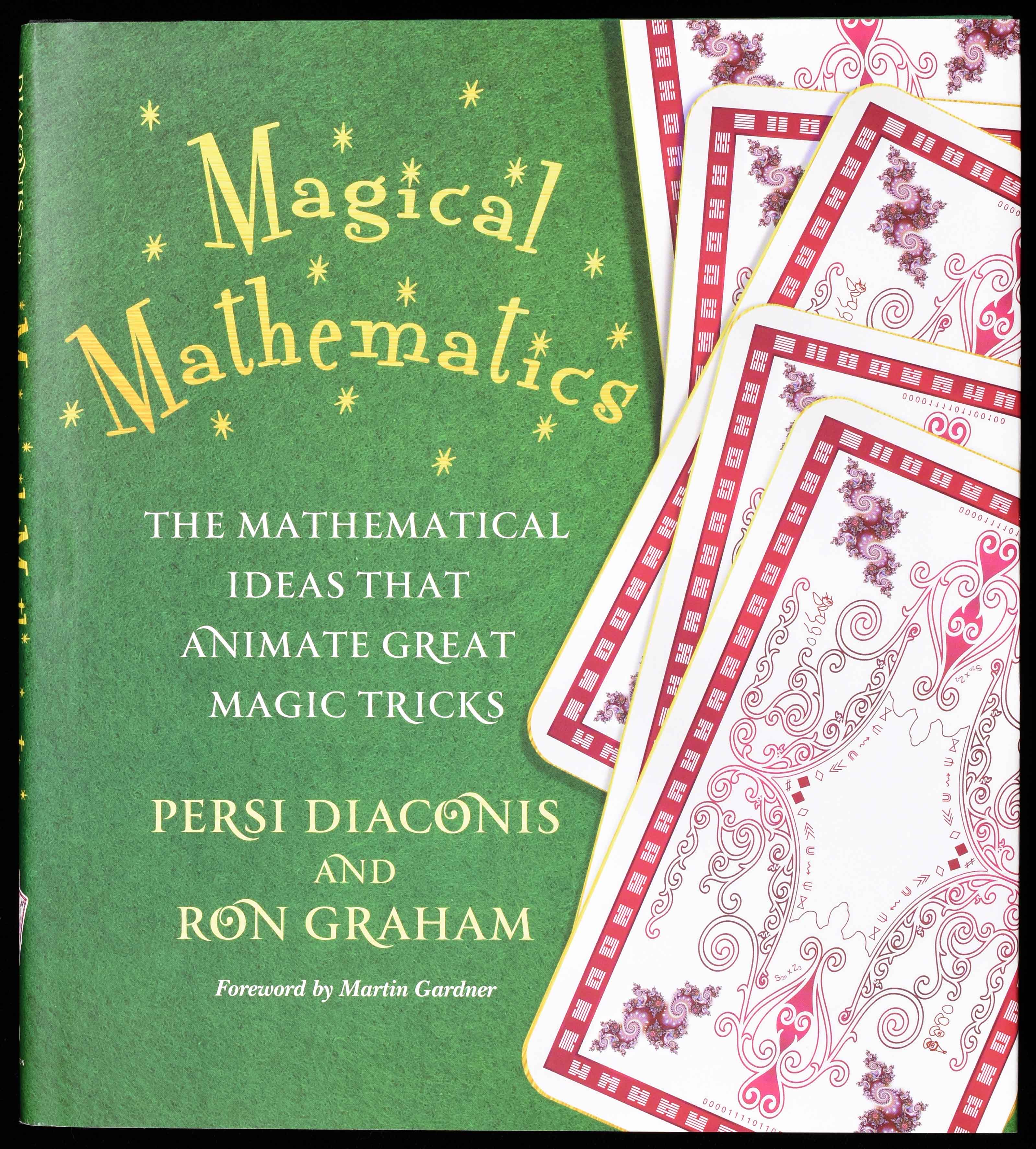 [Speaker Notes: https://halfrost.com/go_s2_de_bruijn/]
De Bruijn Sequences
Universal Cycles
0000111101100101
00001001011001111100011011101010
Chang, Z., Ezerman, M.F., & Fahreza, A.A. (2019). On Greedy Algorithms for Binary de Bruijn Sequences. ArXiv, abs/1902.08744.
Dragon, P.B., Hernandez, O.I., Sawada, J., Williams, A., & Wong, D. (2018). Constructing de Bruijn sequences with co-lexicographic order: The k-ary Grandmama sequence. Eur. J. Comb., 72, 1-11.
Sawada, J., Williams, A., & Wong, D. (2016). Generalizing the Classic Greedy and Necklace Constructions of de Bruijn Sequences and Universal Cycles. Electr. J. Comb., 23, P1.24.
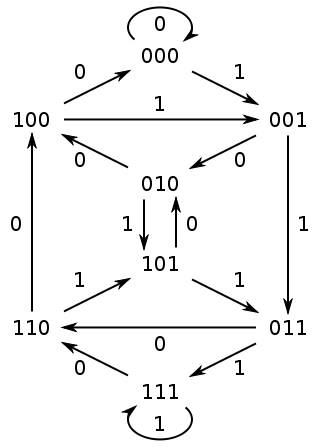 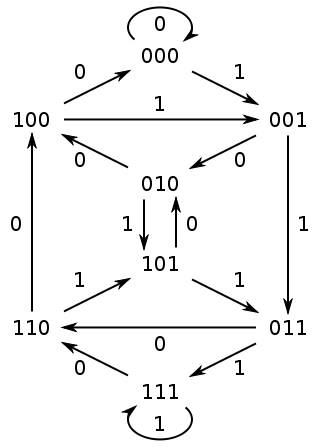 0000101111010011
2
5
1
11
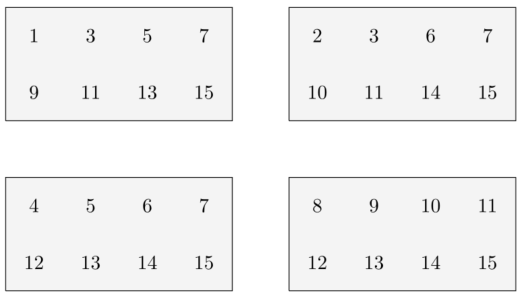 0
7
8
15
12
14
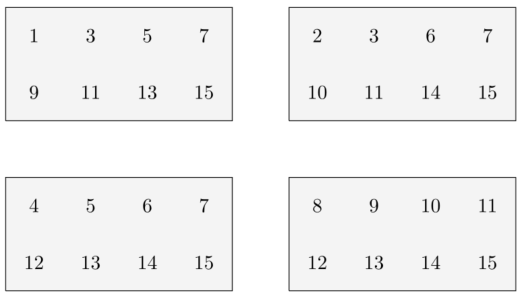 6
13
3
10
9
4
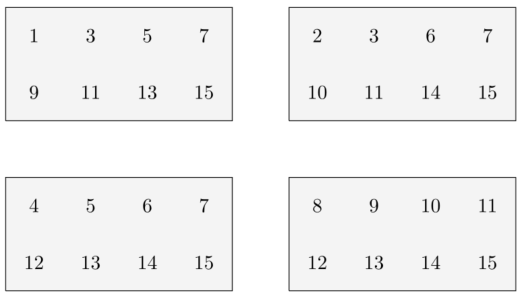 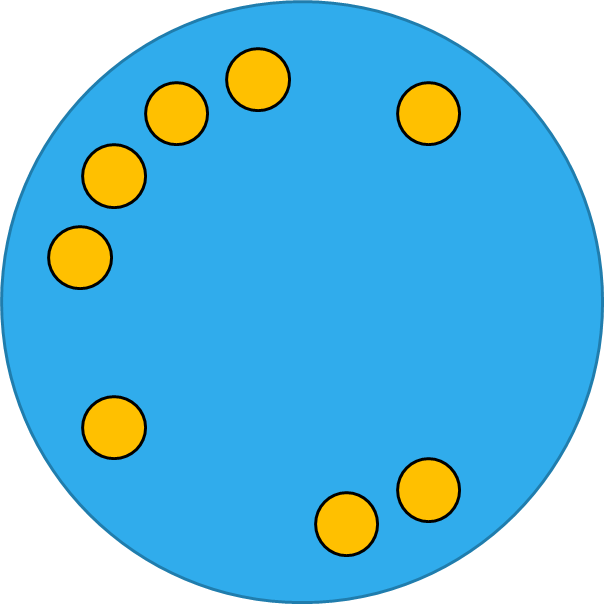 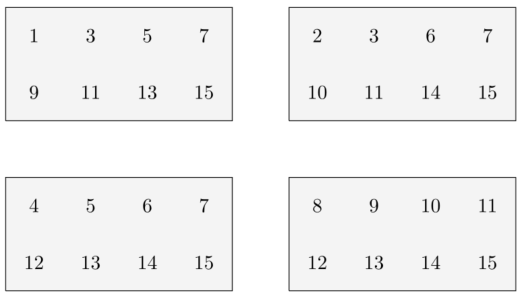 備用
2
5
1
11
0
7
8
15
12
14
6
13
3
10
9
4
Theorem 2
Question
Remove 0011001
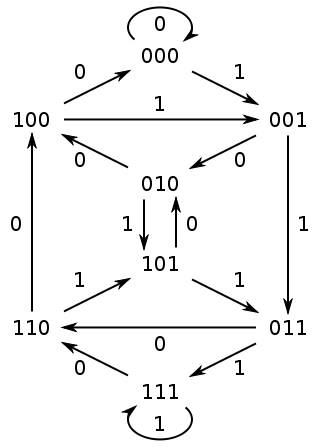 1
2
=000010111101
0
5
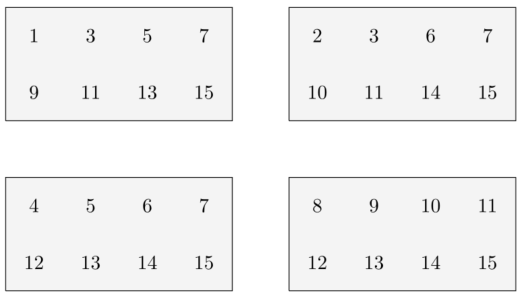 8
11
4
7
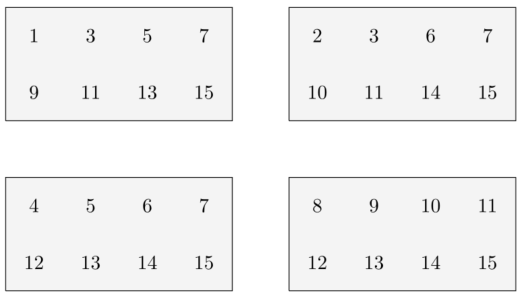 10
15
13
14
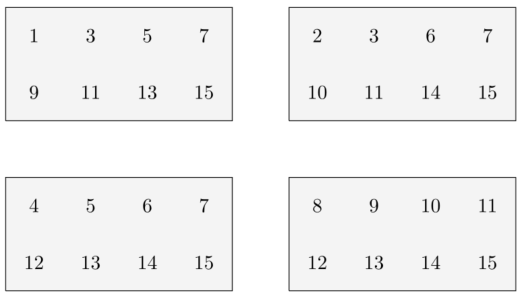 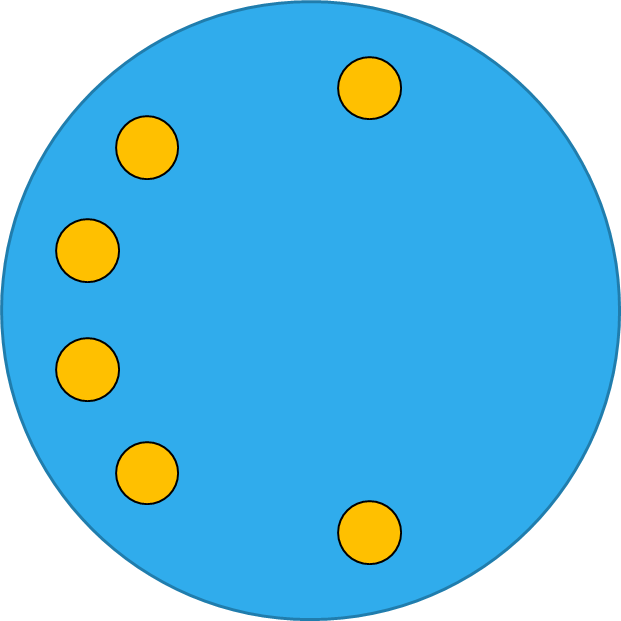 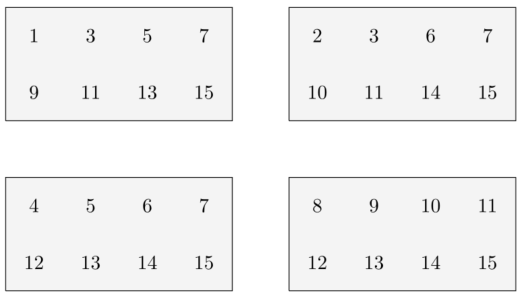 備用
1
2
0
5
8
11
4
7
10
15
13
14
Remove 0001000, 0000, 1111
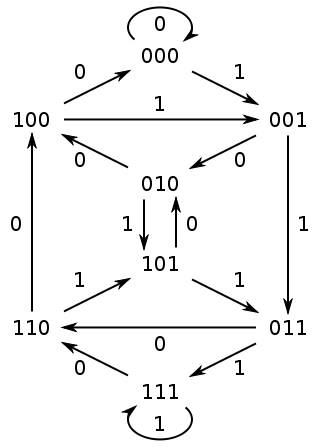 3
6
=0011010111
9
13
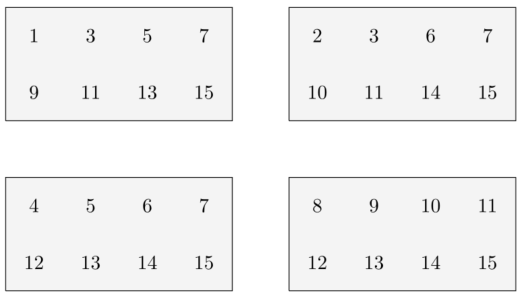 12
10
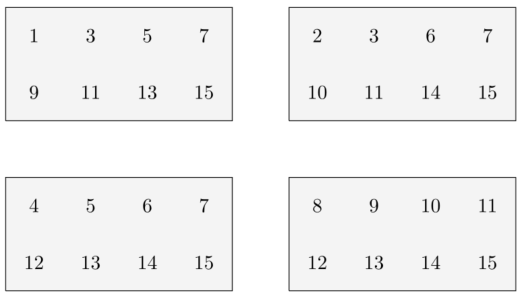 14
5
7
11
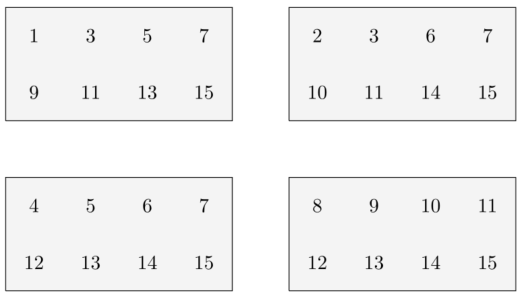 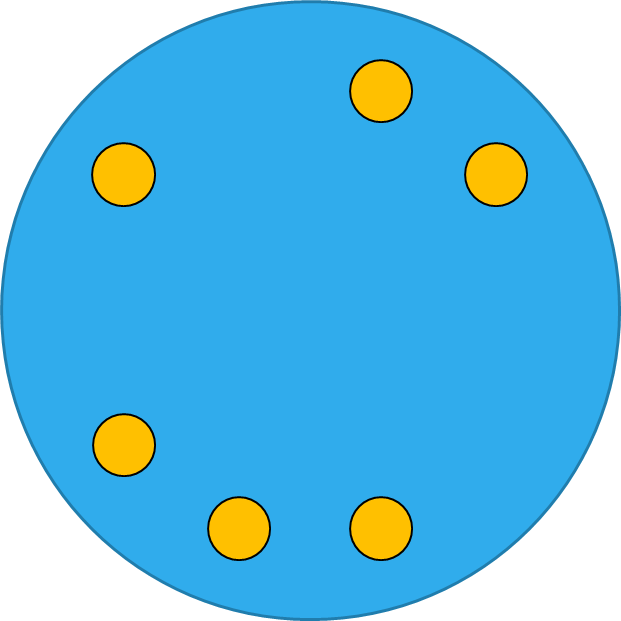 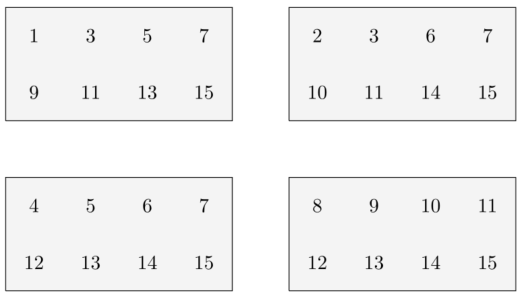 備用
3
6
9
13
12
10
14
5
7
11
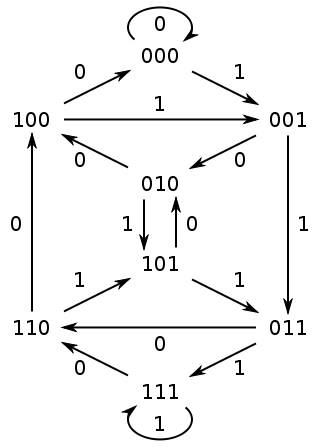 1
8
2
12
4
14
9
7
3
備用
No Eularian cycle(disconnected)
R. Ehrenborg, Decoding the hamming code, Math Horizons, 13 (4) (2006) 17–18.
Todd D. Mateer, A magic trick based on the hamming code, Math Horizons 21, (2) 235 (2013) 9–11.
Hamming Code
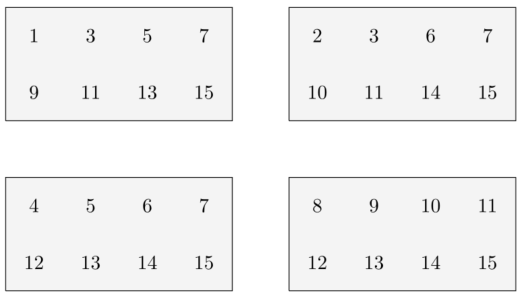 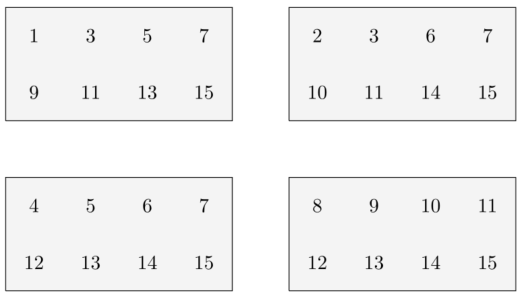 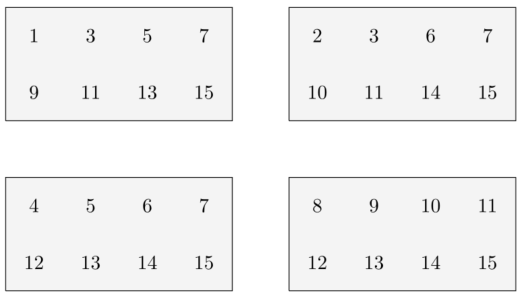 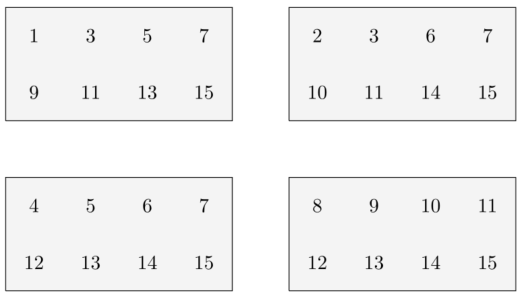 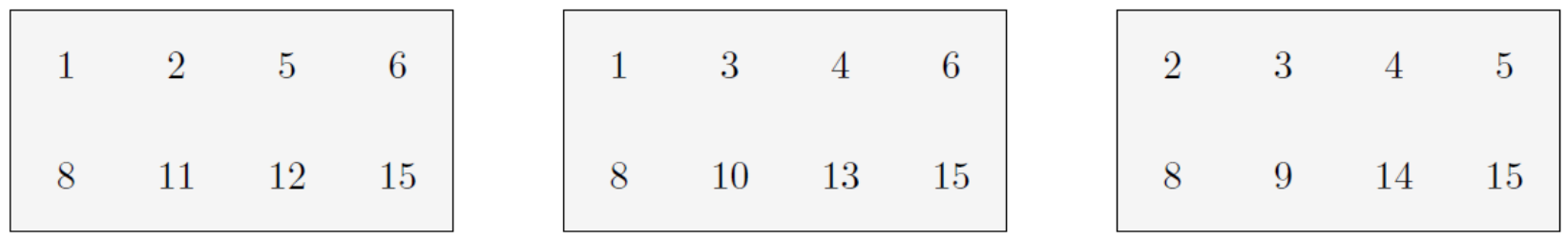 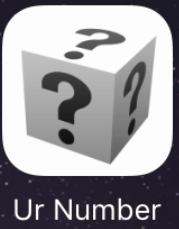 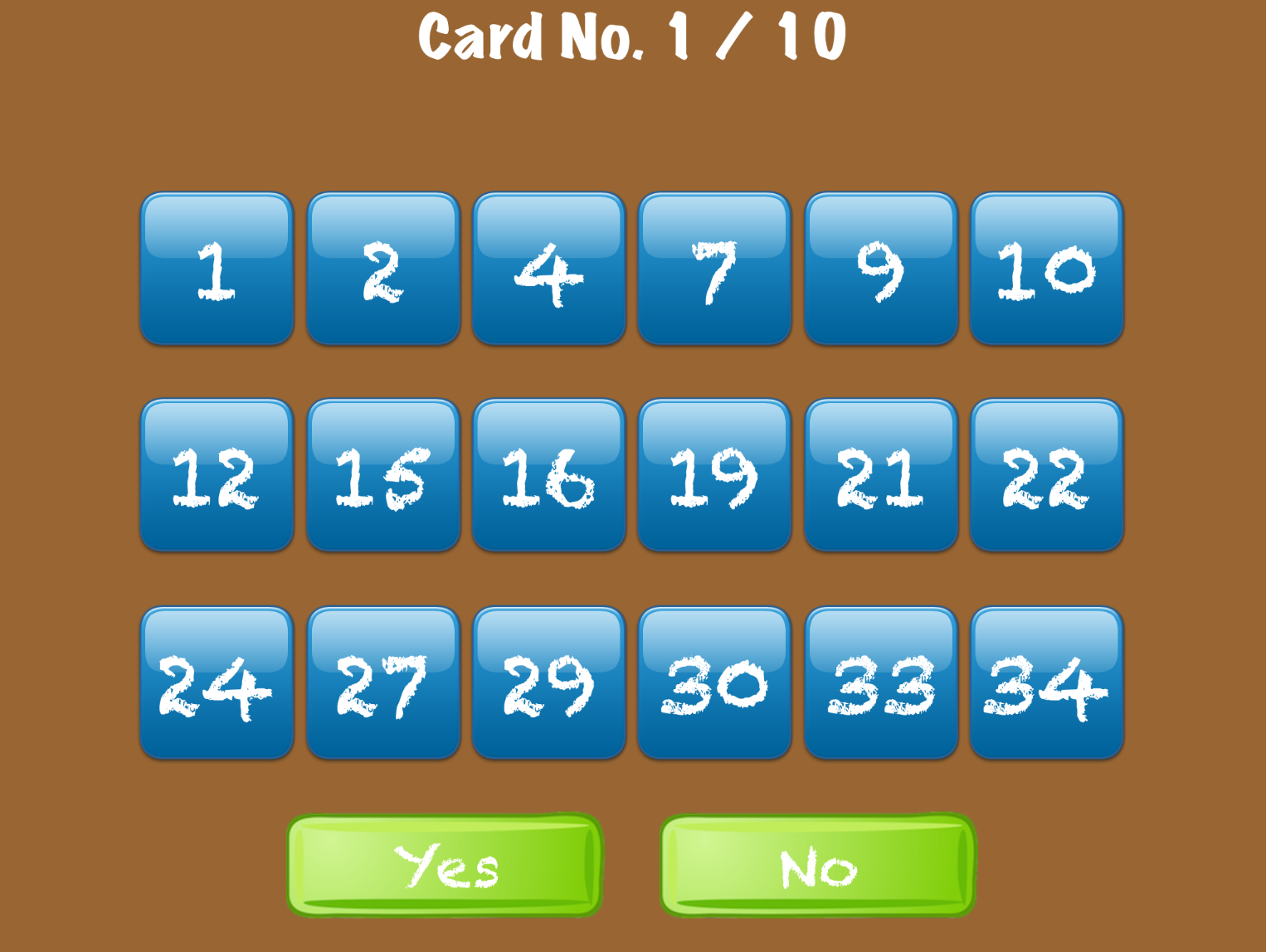 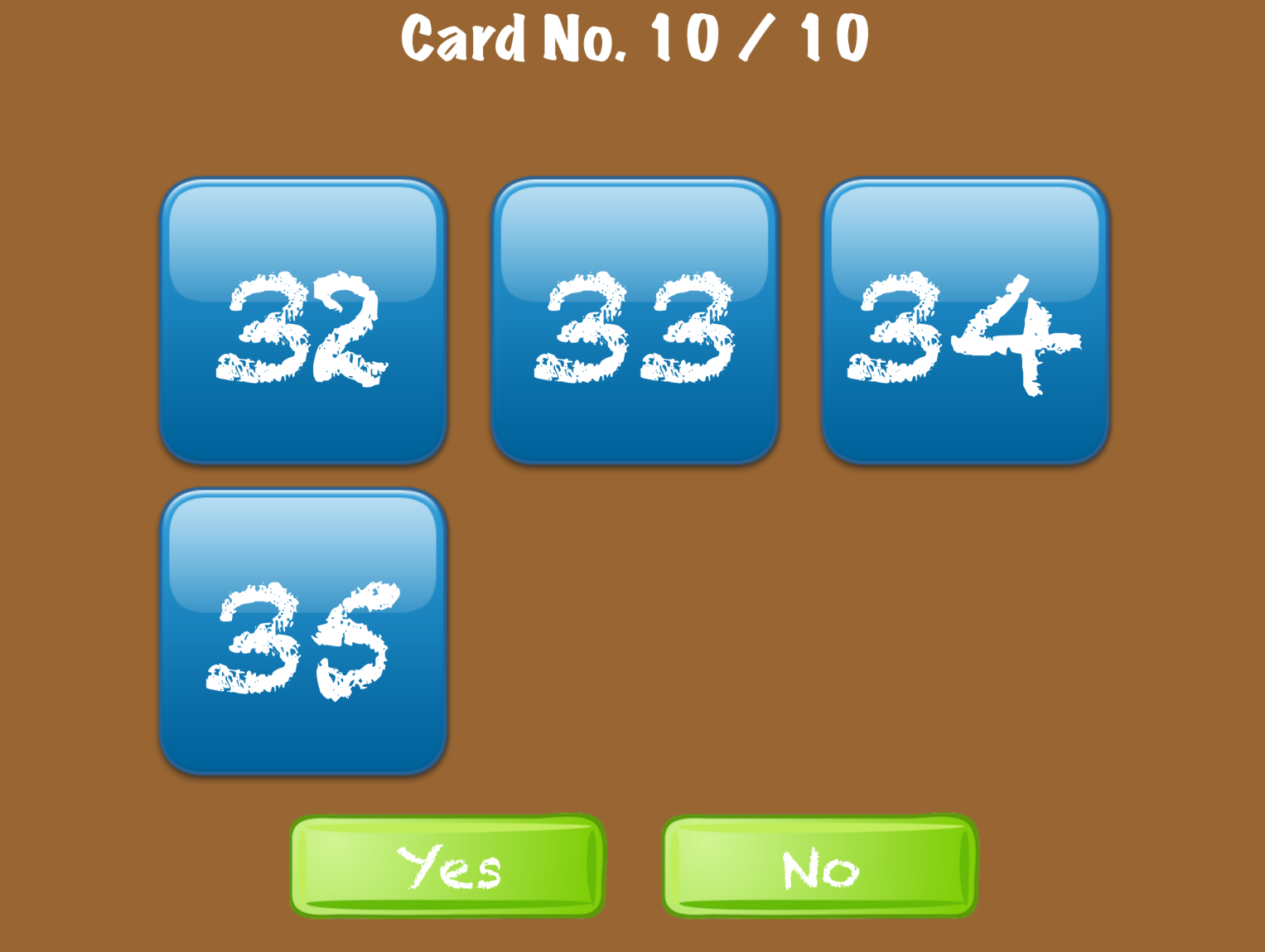 Theorem 1’
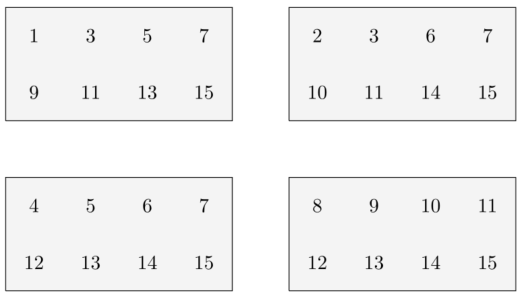 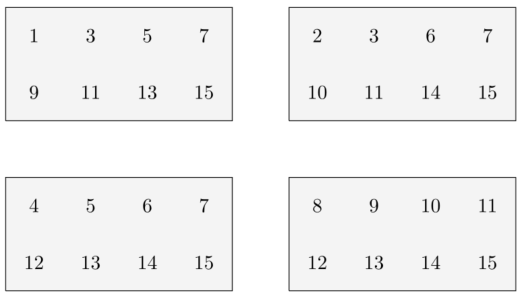 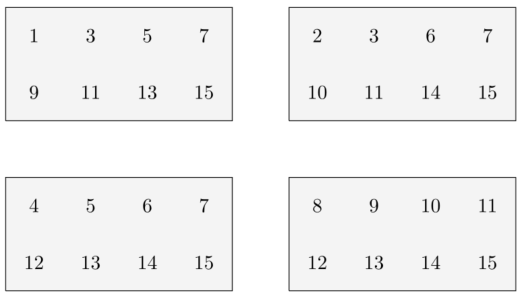 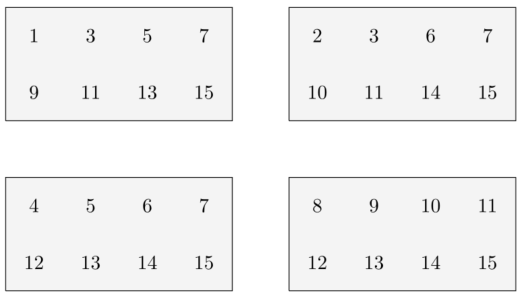 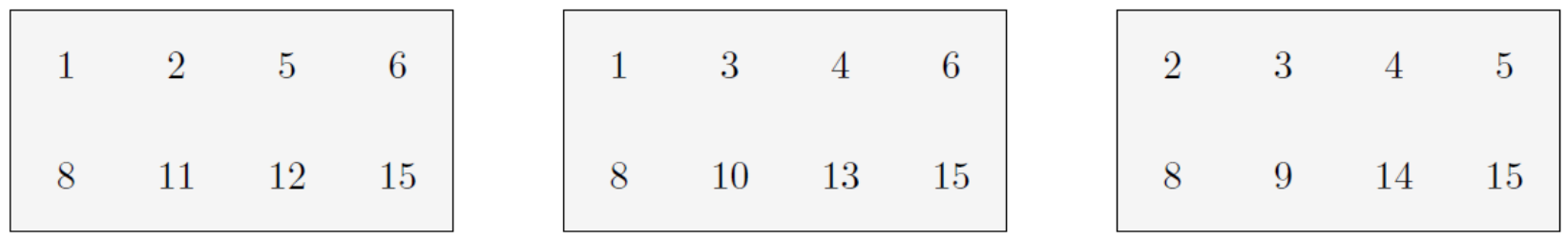 Question
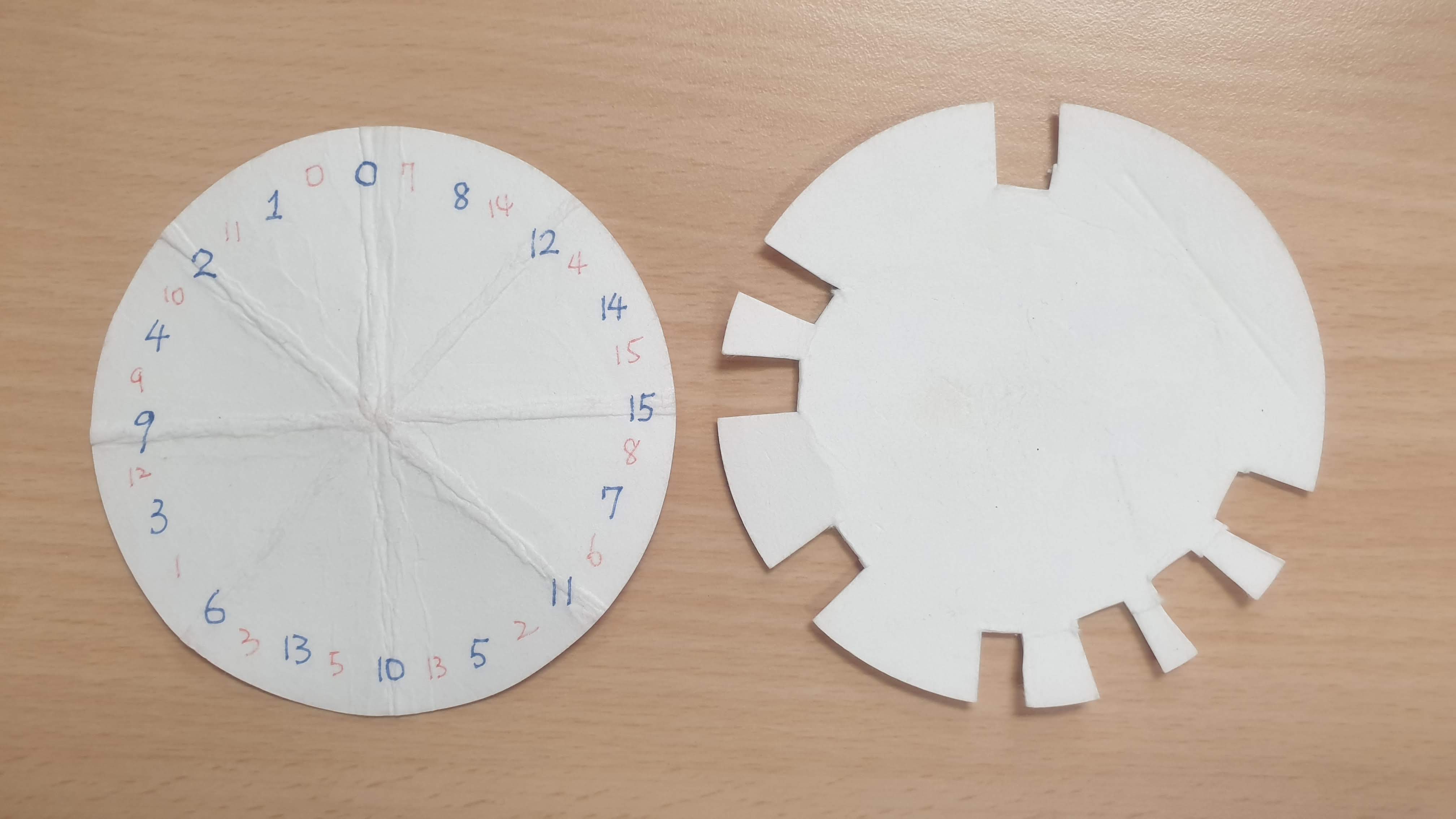 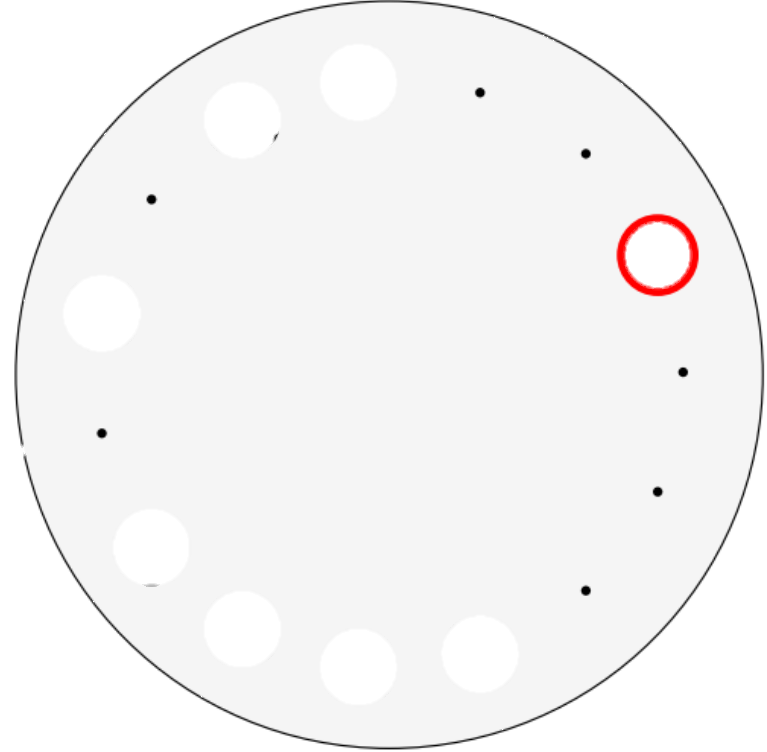 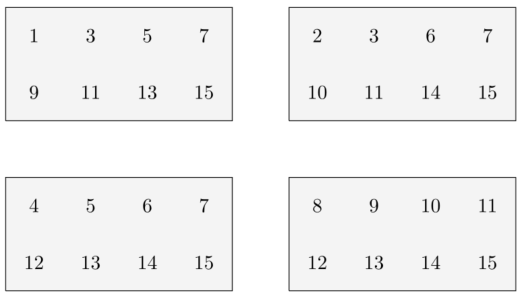 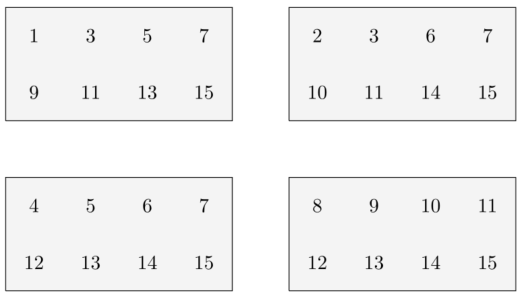 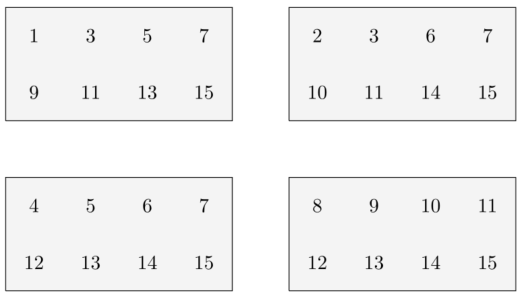 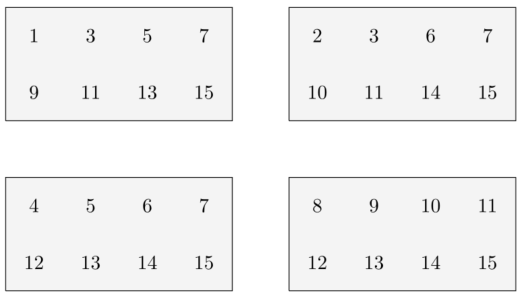 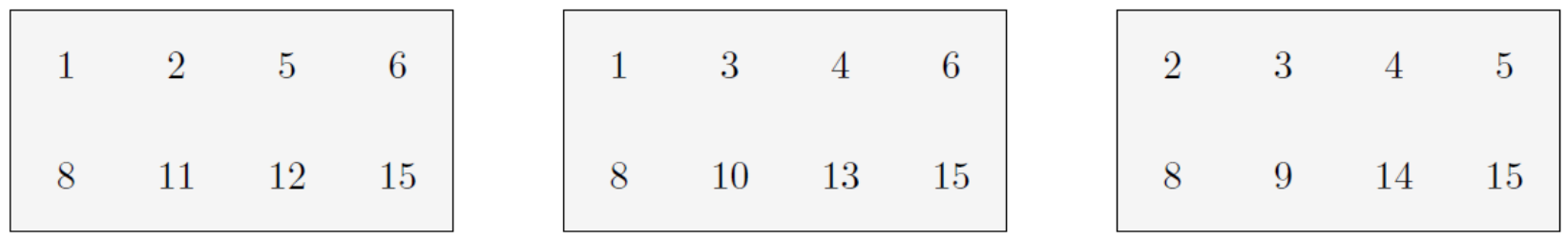 Theorem 3
Proof.
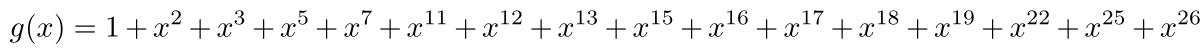 Question
Question
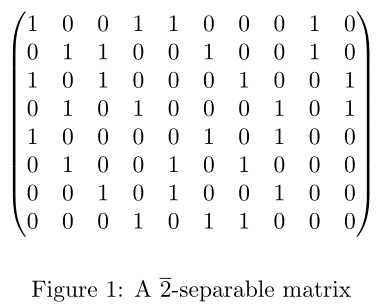 Question
One-question-card Reed-Solomon Code Magic Trick?
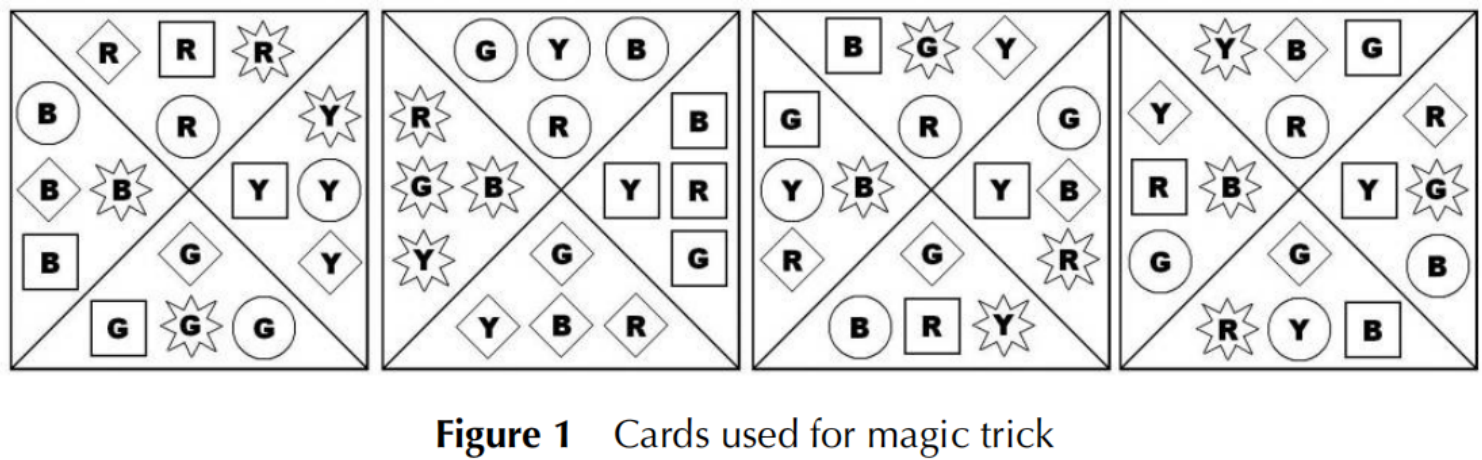 Todd D. Mateer, A Reed-Solomon Code Magic Trick. Mathematics Magazine, 87(2), (2014), 125-131.
Thanks!